EUS of the Anorectum and Pelvis: Indications, anatomy and practical tips
Mauro BRUNO
Turin
Indications
Staging of rectal/anal cancer
[Speaker Notes: SICCR societa’ italiana chirurgia colorettale / ci sono differenze a seconda della sede delal fistola ma non impattano nel complesso . Occhio a proctiti]
Indications
Staging of rectal/anal cancer
Evaluation of fistulas/abscesses
# Literature is difficult to interpret due to heterogeneity (Crohn vs non-Crohn, H₂O₂, different processors and probes)

# SICCR 2020: endorectal ultrasound (3D) and MRI should be the first-line imaging techniques

# Do it if you know how and MRI access is limited in your setting. Prefer rigid probes and 3D modality. Use H₂O₂
Indications
Staging of rectal/anal cancer
Evaluation of fistulas/abscesses
Incontinence work-up
Morphological evaluation is complementary to functional studies (manometry, EMG, etc.)

 IAS (internal anal sphincter): 2–3 mm (with age → thicker and more echogenic)

 EAS (external anal sphincter): 7–9 mm (with age → thinner and more blurred)

 Do not confuse anatomical variants with disease (!) [EAS opens anteriorly in women; beware of the anococcygeal ligament]

 EUS vs MRI: MRI is better for EAS; EUS is more accurate for IAS
Indications
Staging of rectal/anal cancer
Evaluation of fistulas/abscesses
Incontinence work-up
Diagnosis and staging of subepithelial lesions
Endometriosis
IBD

Diagnosis … but also therapy !

Drainage of pelvic abscesses
Placement of fiducials
Treatment of rectal varices
Neurolysis/block of the superior hypogastric plexus
[Speaker Notes: SICCR societa’ italiana chirurgia colorettale / ci sono differenze a seconda della sede delal fistola ma non impattano nel complesso . Occhio a proctiti]
Practical aspects
Rectal cleansing is usually enough
 Which probe?
 Start in left lateral decubitus (but change if needed)
 Be sure you know what you have to stage (repeat proctoscopy if needed)
 Sedation is usually unnecessary
 Carefully aspirate air and stool, distend with water (200–250 mL)
 Orthogonal scanning to avoid artifacts
[Speaker Notes: SICCR societa’ italiana chirurgia colorettale / ci sono differenze a seconda della sede delal fistola ma non impattano nel complesso . Occhio a proctiti]
Practical aspects
Rectal cleansing is usually enough
 Which probe?
 Start in left lateral decubitus (but change if needed)
 Be sure you know what you have to stage (repeat proctoscopy if needed)
 Sedation is usually unnecessary
 Carefully aspirate air and stool, distend with water (200–250 mL)
 Orthogonal scanning to avoid artifacts
If you prefer the linear scope …
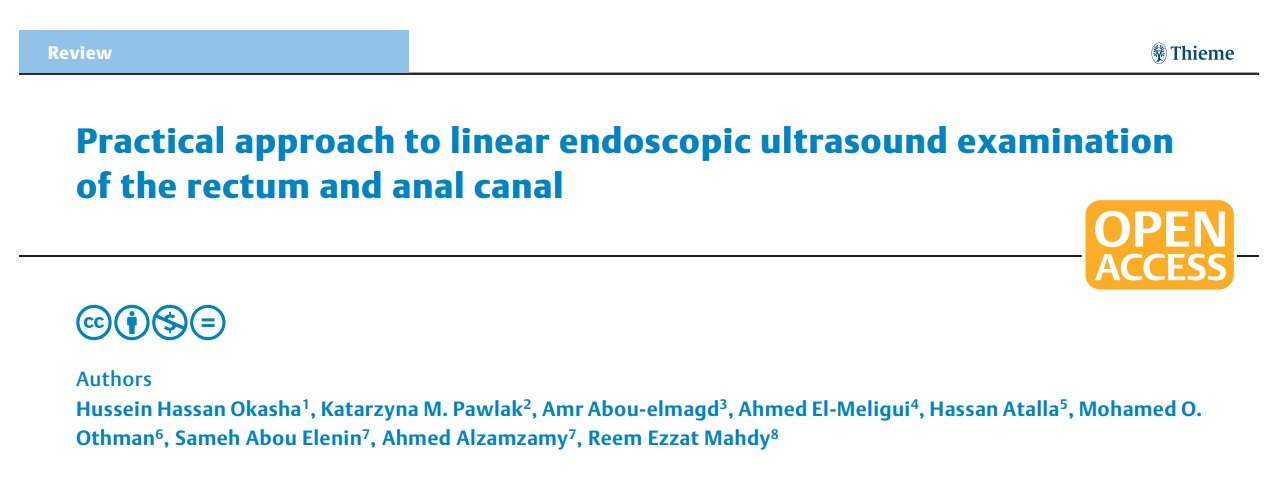 Endosc Int Open 2022; 10: E1417–E1426
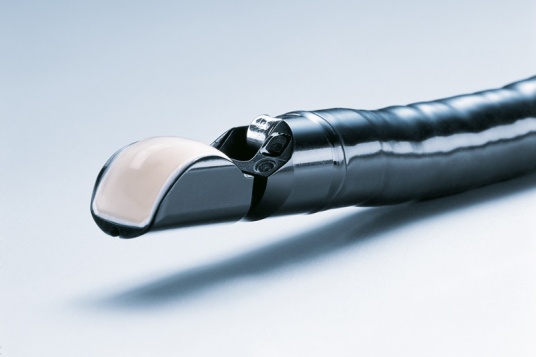 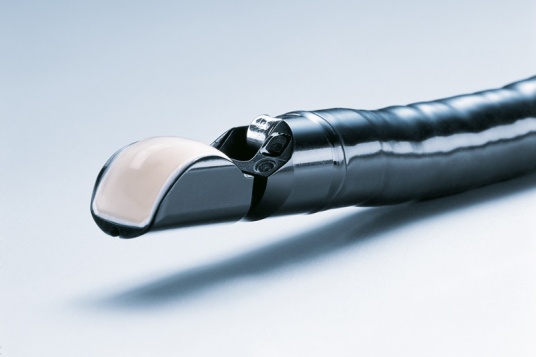 [Speaker Notes: SICCR societa’ italiana chirurgia colorettale / ci sono differenze a seconda della sede delal fistola ma non impattano nel complesso . Occhio a proctiti]
Practical aspects
Rectal cleansing is usually enough
 Which probe?
 Start in left lateral decubitus (but change if needed)
 Be sure you know what you have to stage (repeat proctoscopy if needed)
 Sedation is usually unnecessary
 Carefully aspirate air and stool, distend with water (200–250 mL)
 Orthogonal scanning to avoid artifacts
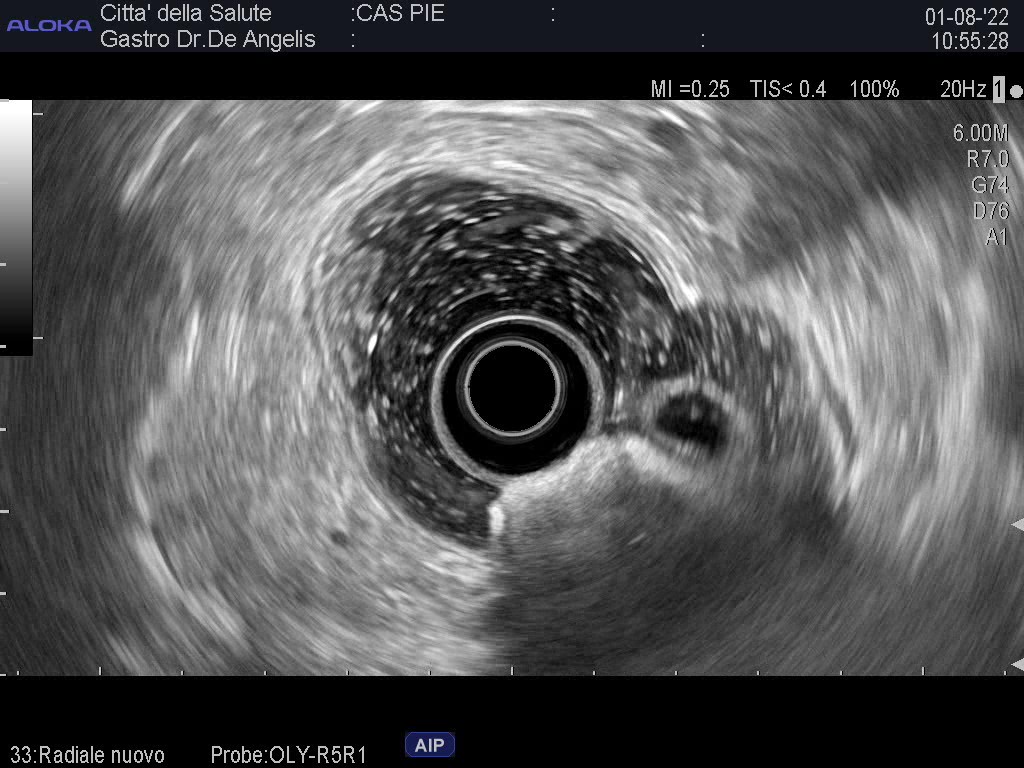 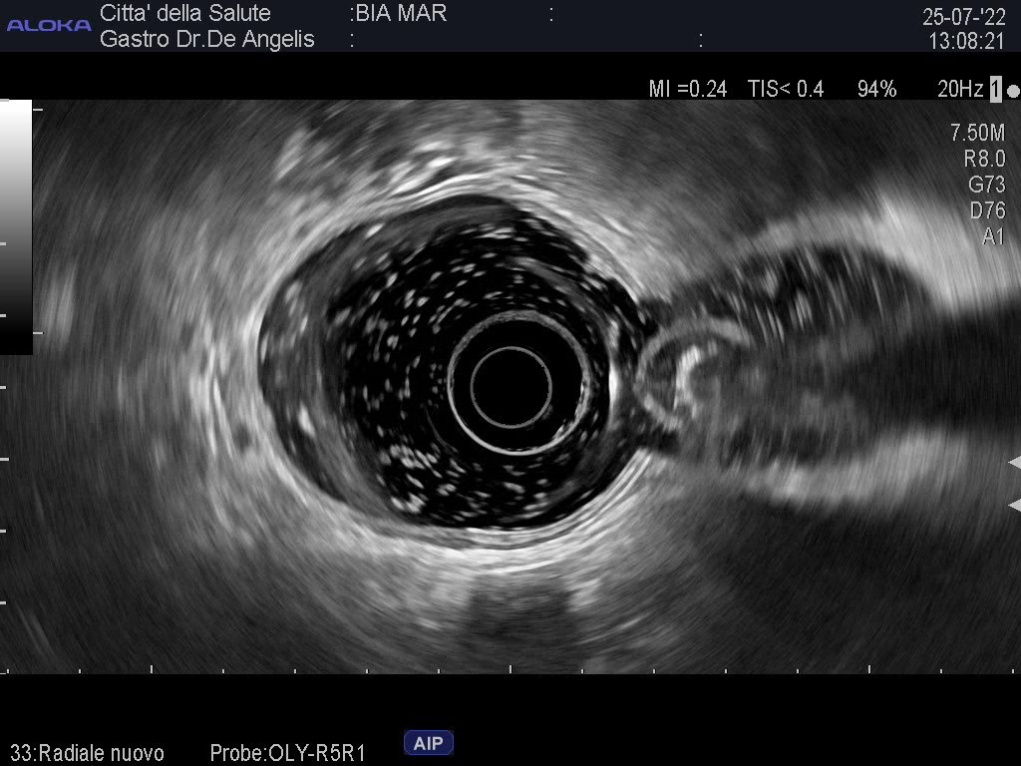 [Speaker Notes: SICCR societa’ italiana chirurgia colorettale / ci sono differenze a seconda della sede delal fistola ma non impattano nel complesso . Occhio a proctiti]
Practical aspects
Rectal cleansing is usually enough
 Which probe?
 Start in left lateral decubitus (but change if needed)
 Be sure you know what you have to stage (repeat proctoscopy if needed)
 Sedation is usually unnecessary
 Carefully aspirate air and stool, distend with water (200–250 mL)
 Orthogonal scanning to avoid artifacts
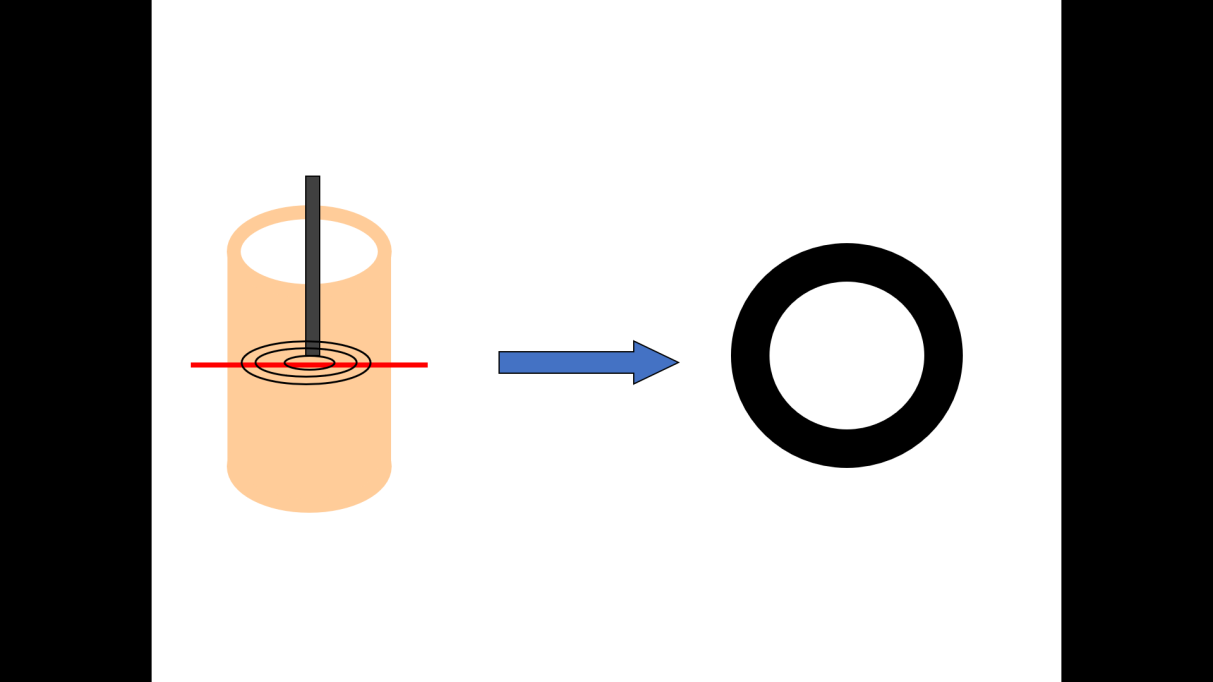 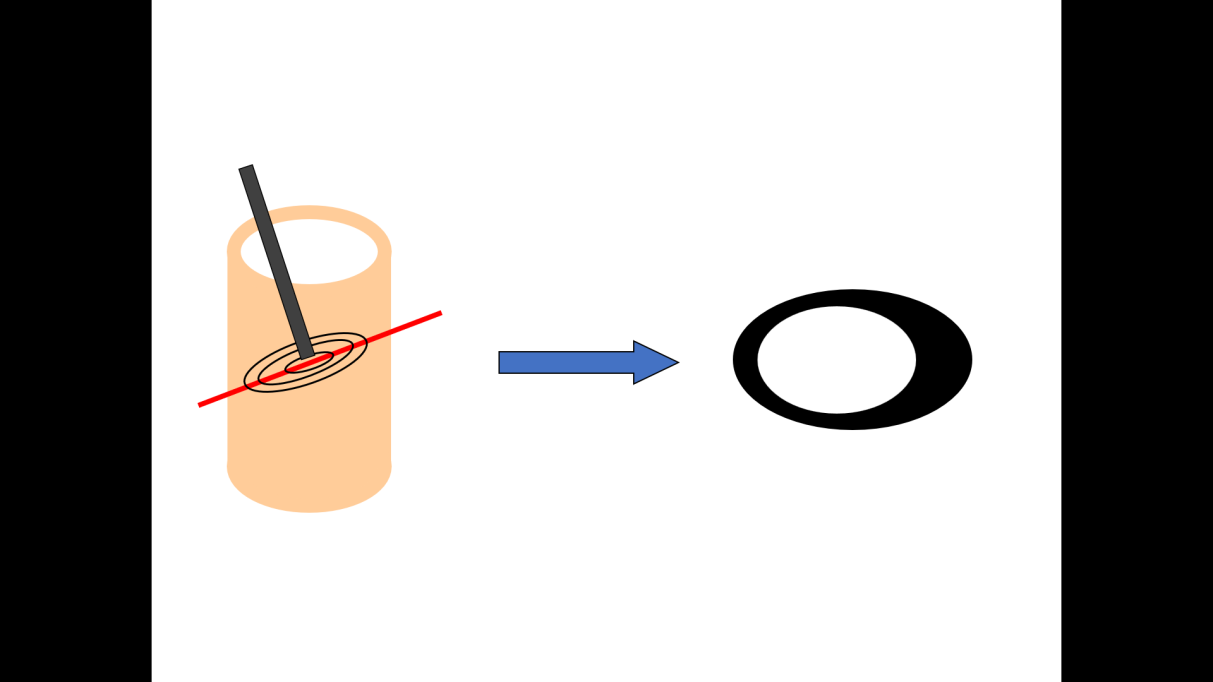 [Speaker Notes: SICCR societa’ italiana chirurgia colorettale / ci sono differenze a seconda della sede delal fistola ma non impattano nel complesso . Occhio a proctiti]
Let the exploration begin!
Insert the scope up to the mid-sigmoid colon (about 30 cm from the anus) 
 First anatomical landmark: vessels (aorta/IVC or common iliac vessels)
 Start retracting the instrument
 Typically, a 5-layered wall can be observed
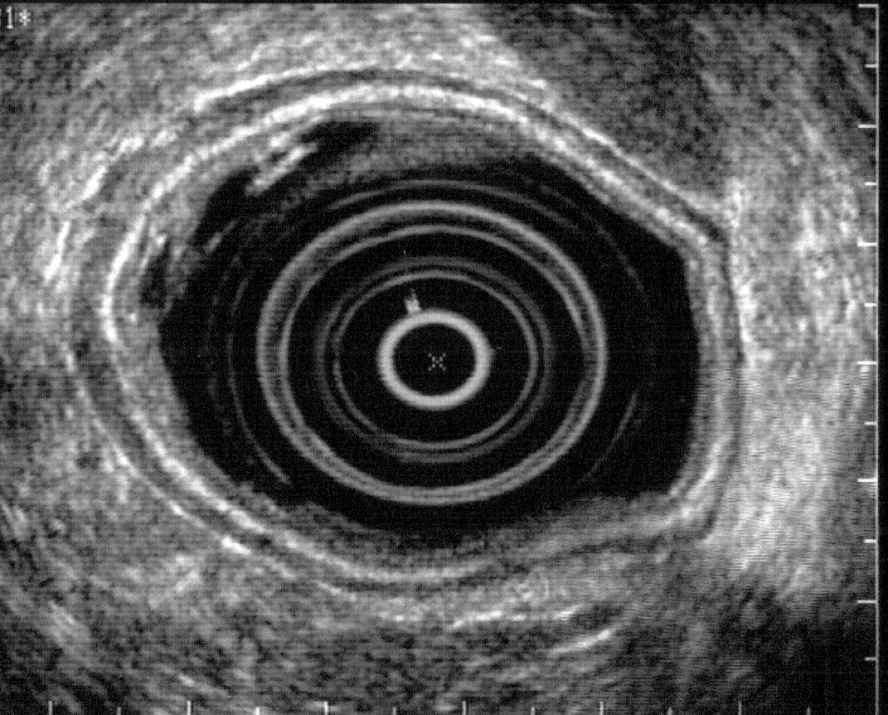 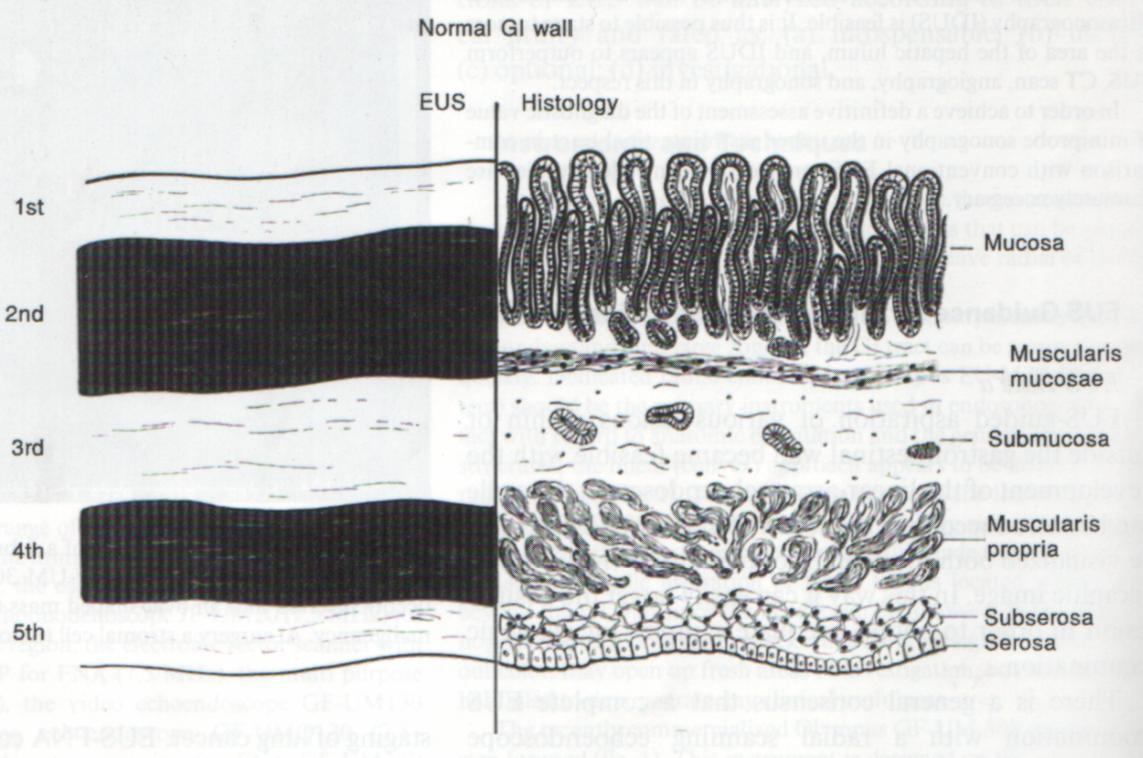 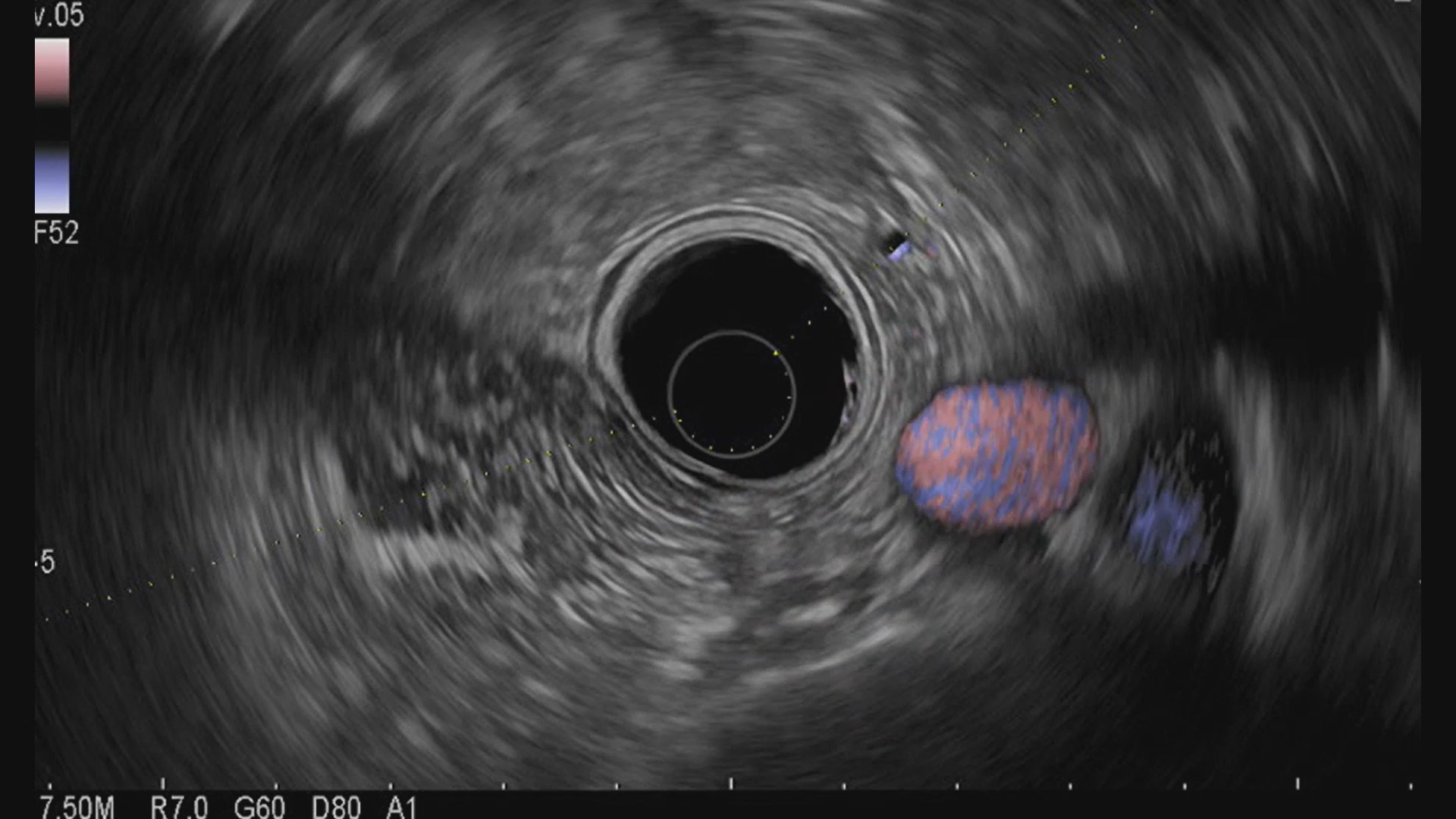 IVC
Aorta
Spine
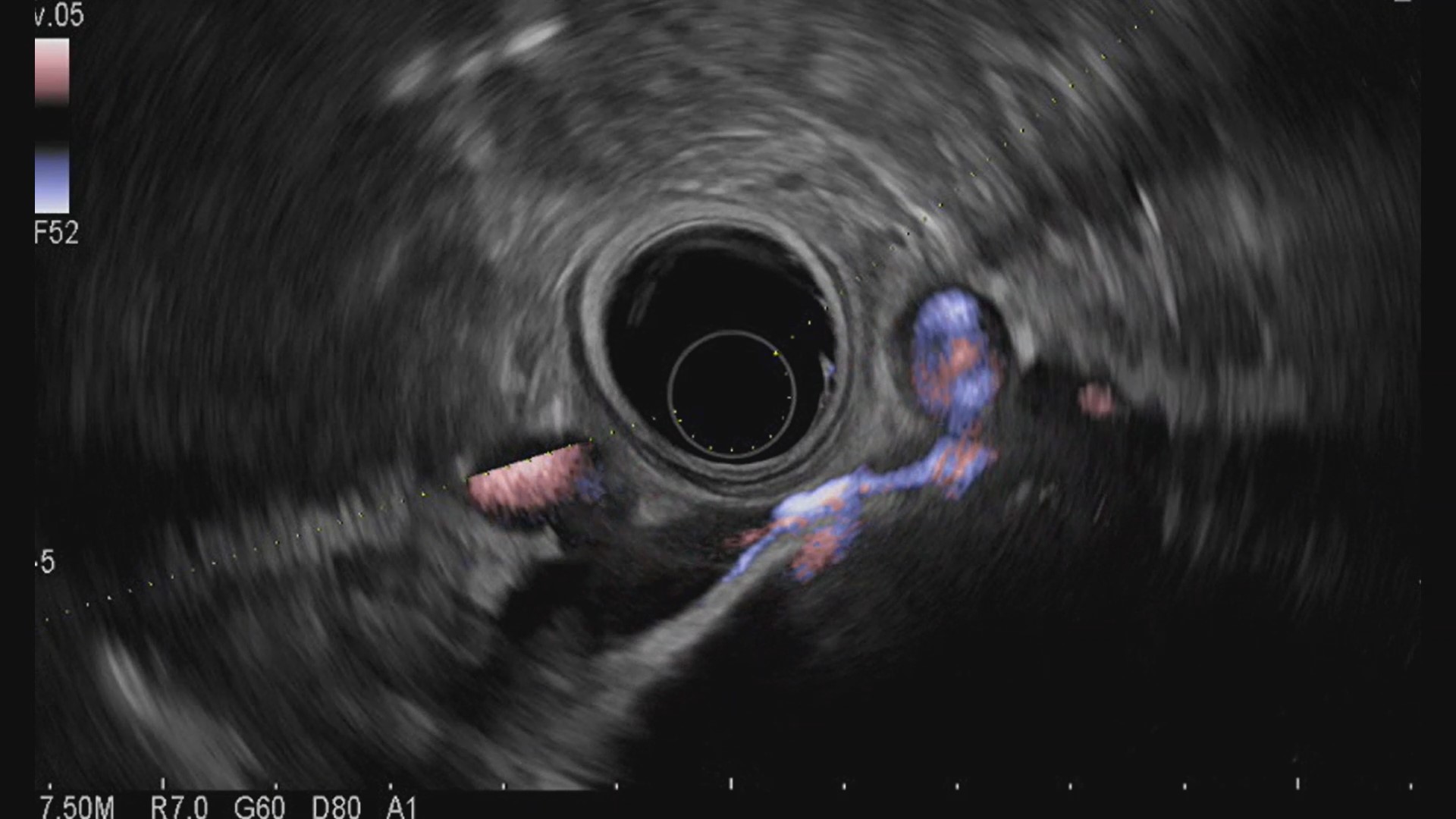 Sx
Dx
Common iliac artery
Common iliac vein
Common iliac artery
Common iliac vein
Spine
IVC
Aorta
L4
Common iliac vessels
L5-S1
External iliac vessels
Internal iliac vessels
IVC
Aorta
L4
Common iliac vessels
L5-S1
External iliac vessels
Internal iliac vessels
IVC
Aorta
L4
Common iliac vessels
L5-S1
External iliac vessels
Internal iliac vessels
Male pelvis
Male pelvis
Female pelvis
Don’t Forget the Anal Canal!
rectum
m. puborectalis
anus
internal sphincter
external sphincter
Don’t Forget the Anal Canal!
rectum
1
2
anus
3
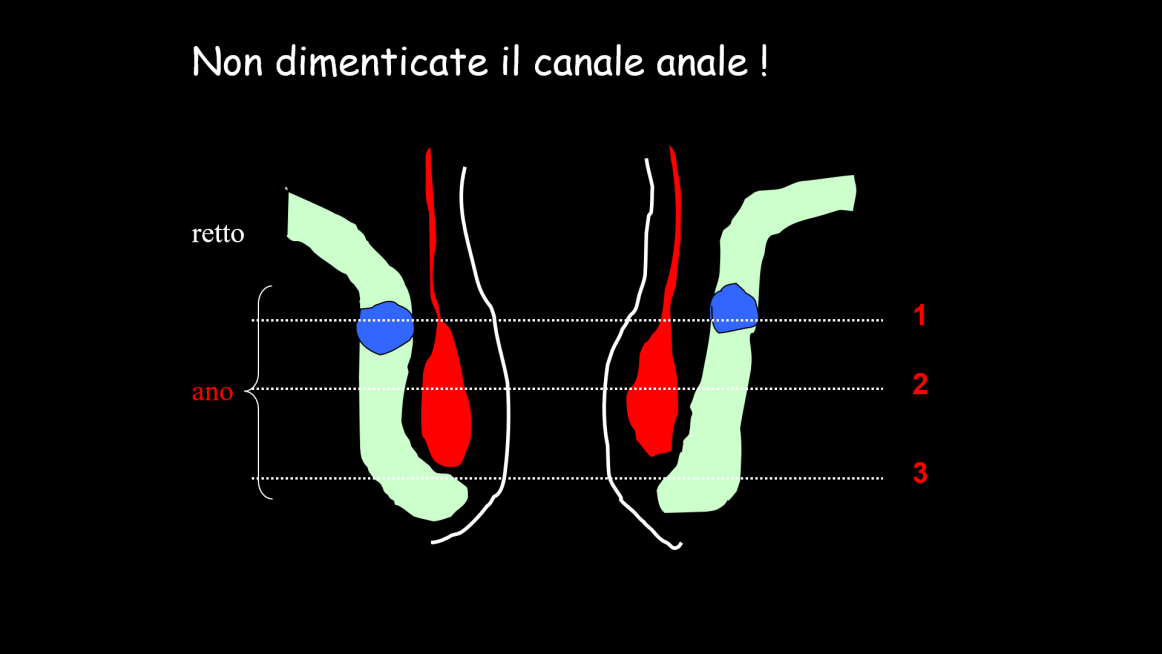 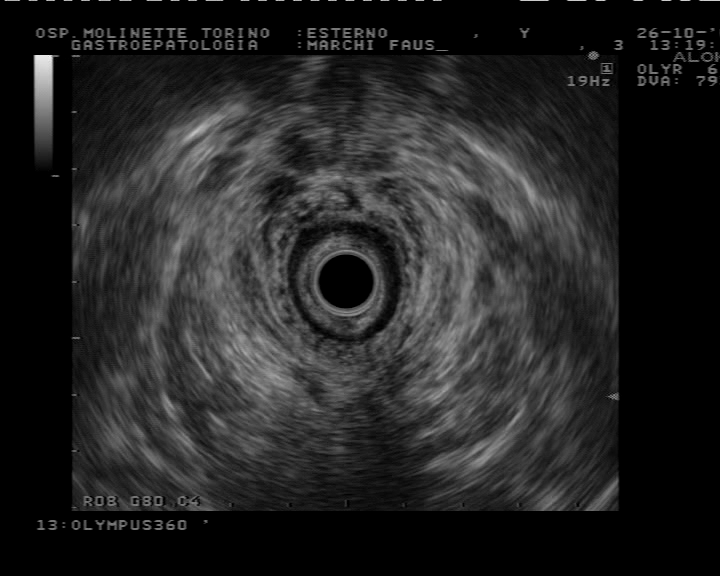 *
*
Level 1:            Upper third
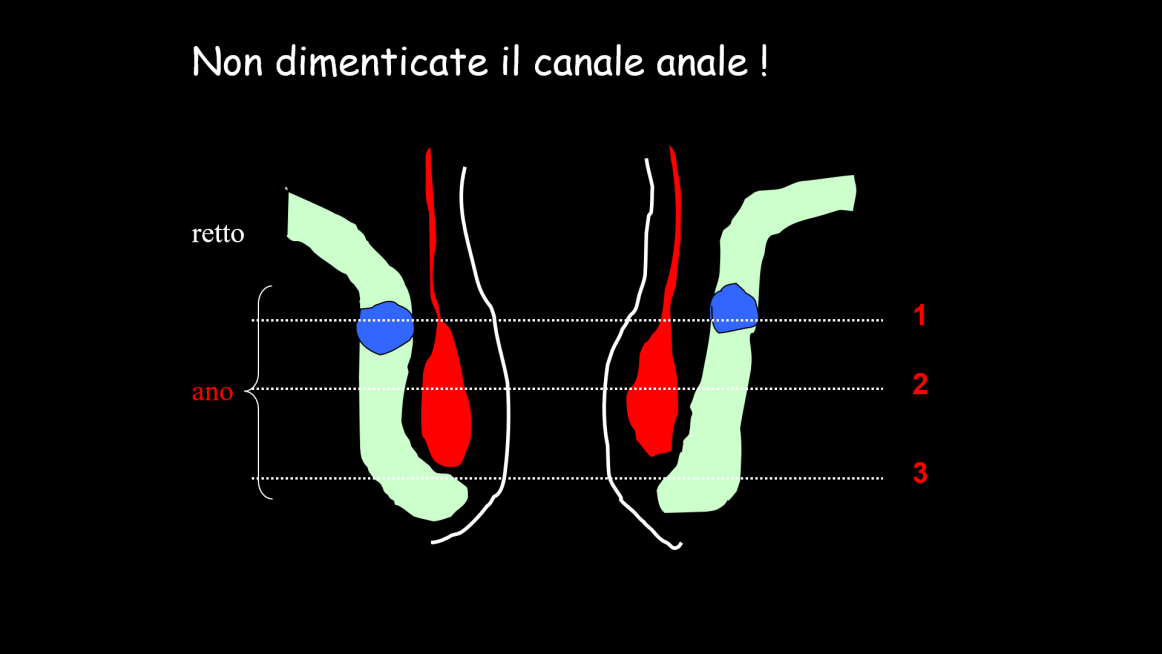 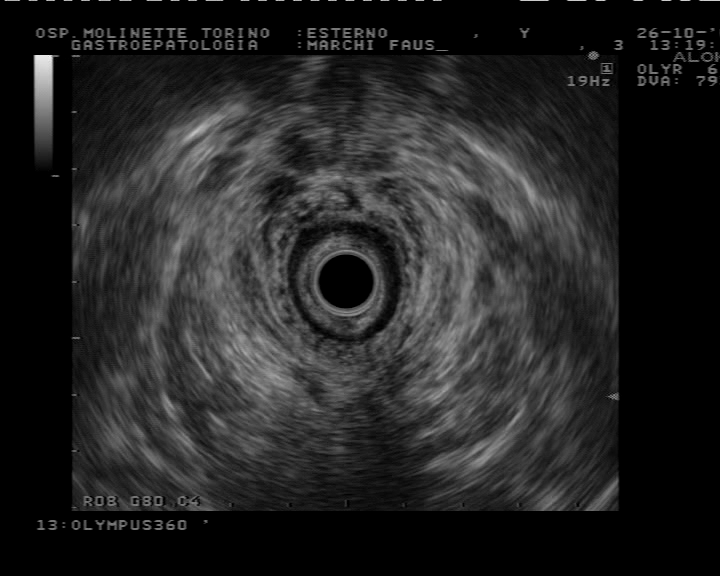 *
*
*
*
Level 1:            Upper third
Levator ani muscle
*
IAS
*
EAS
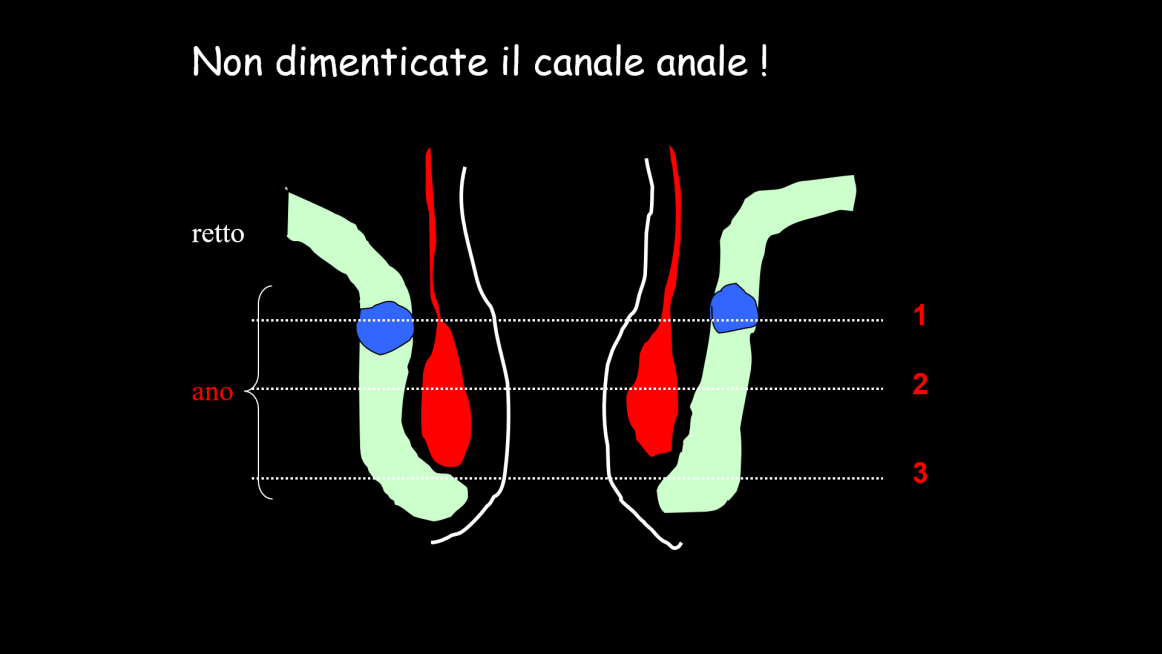 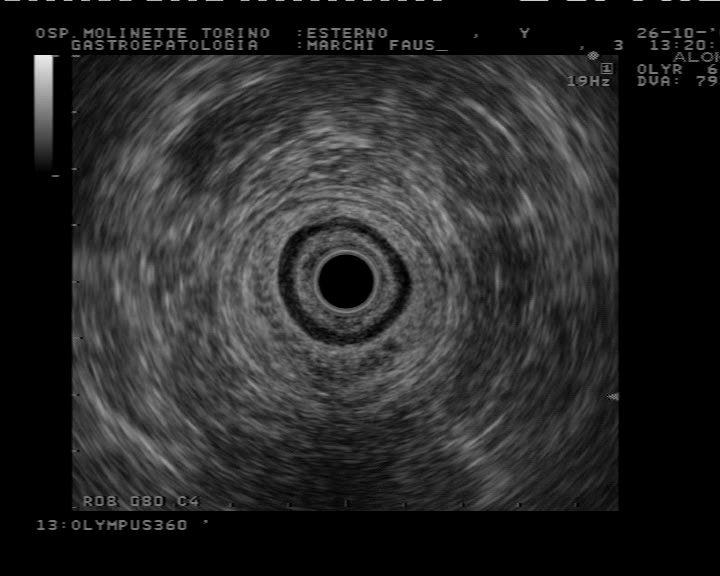 *
Level 2:             Middle third
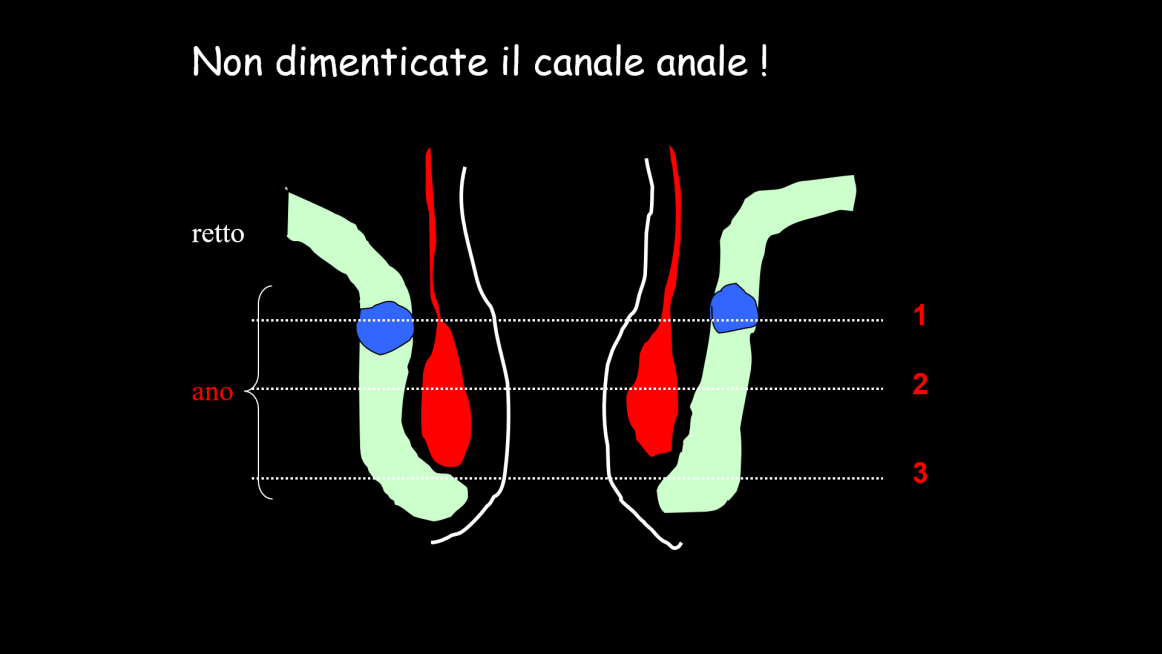 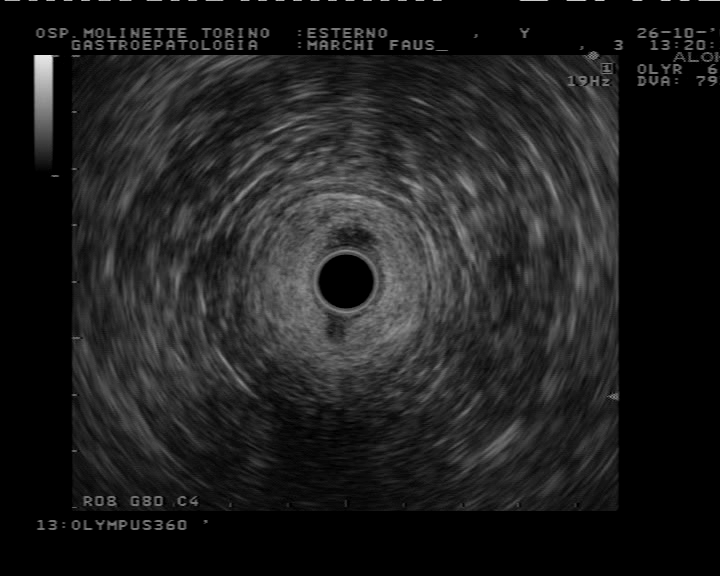 Level 3:          Lower third
(only the EAS 
is present)
Remember that with EUS …
The peritoneal reflection cannot be identified

 Visualization of the mesorectal fascia is extremely rare

 Benign lymph nodes in the mesorectum are usually < 3 mm and isoechoic, beware of larger lymph nodes, thay may be metastatic!
The End